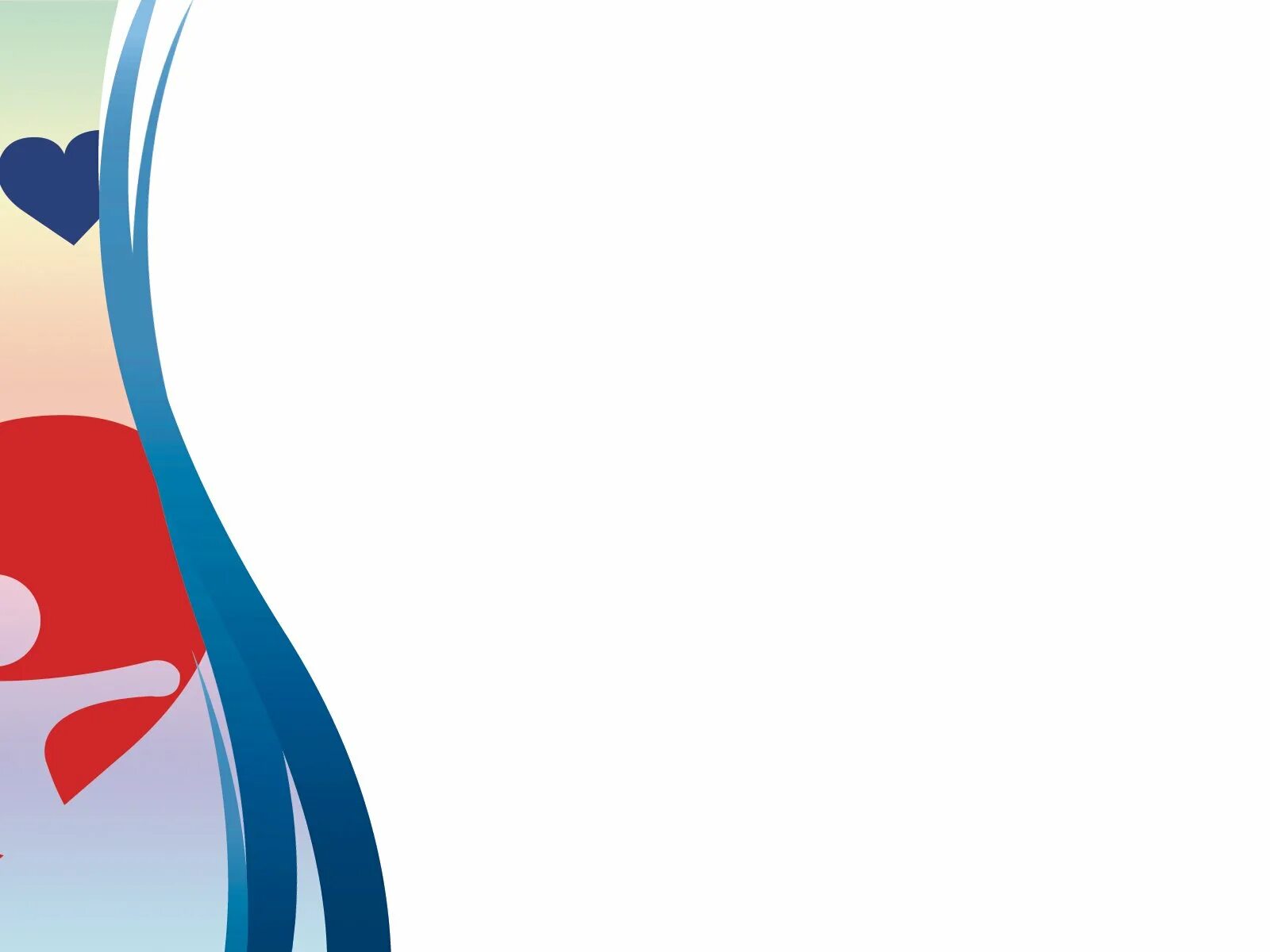 Муниципальное автономное общеобразовательное учреждение « Калтайская СОШ» Томского района дошкольная группа «Непоседы»
Проект по здоровому образу жизни 
«Буду я здоров» 













Выполнили: Воспитатели
Мелкова А.Р
Чеснакова А.Р
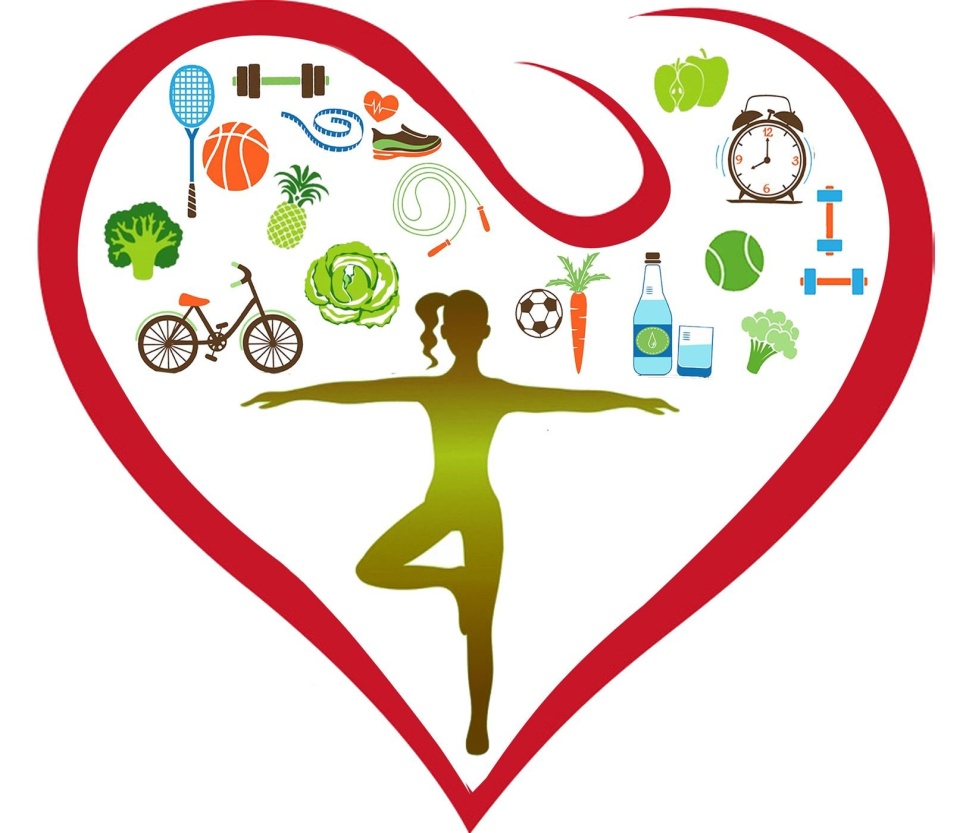 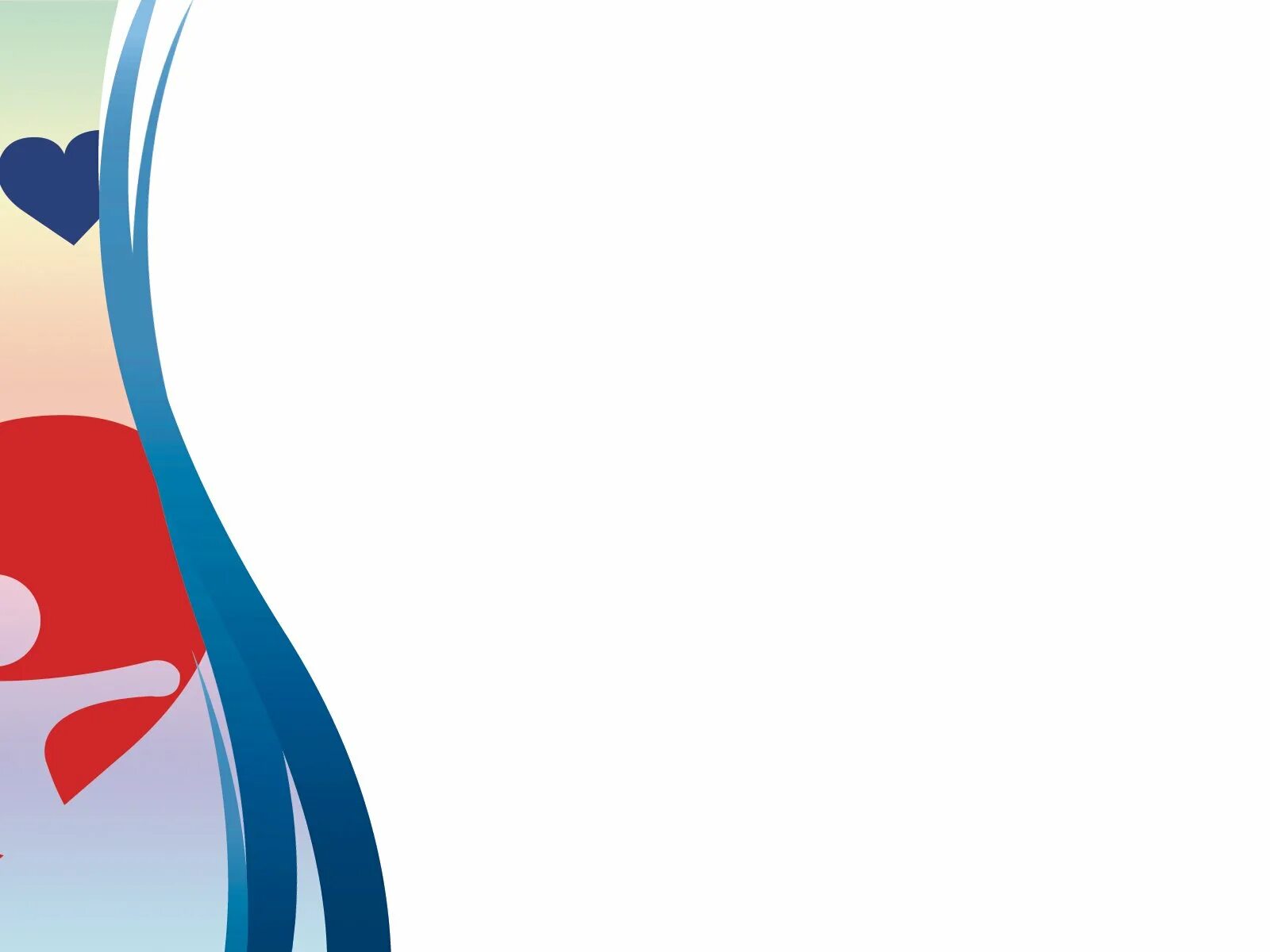 Цель:
формировать у детей дошкольного возраста основ здорового образа жизни. Создание необходимых условий воспитания и развития ребёнка, направленных на сохранение и укрепление физического и нравственного здоровья детей. Формирование у всех участников проекта мотивации к занятиям физической культурой и спортом, а также потребности в новых знаниях о способах сохранения и укрепления здоровья.
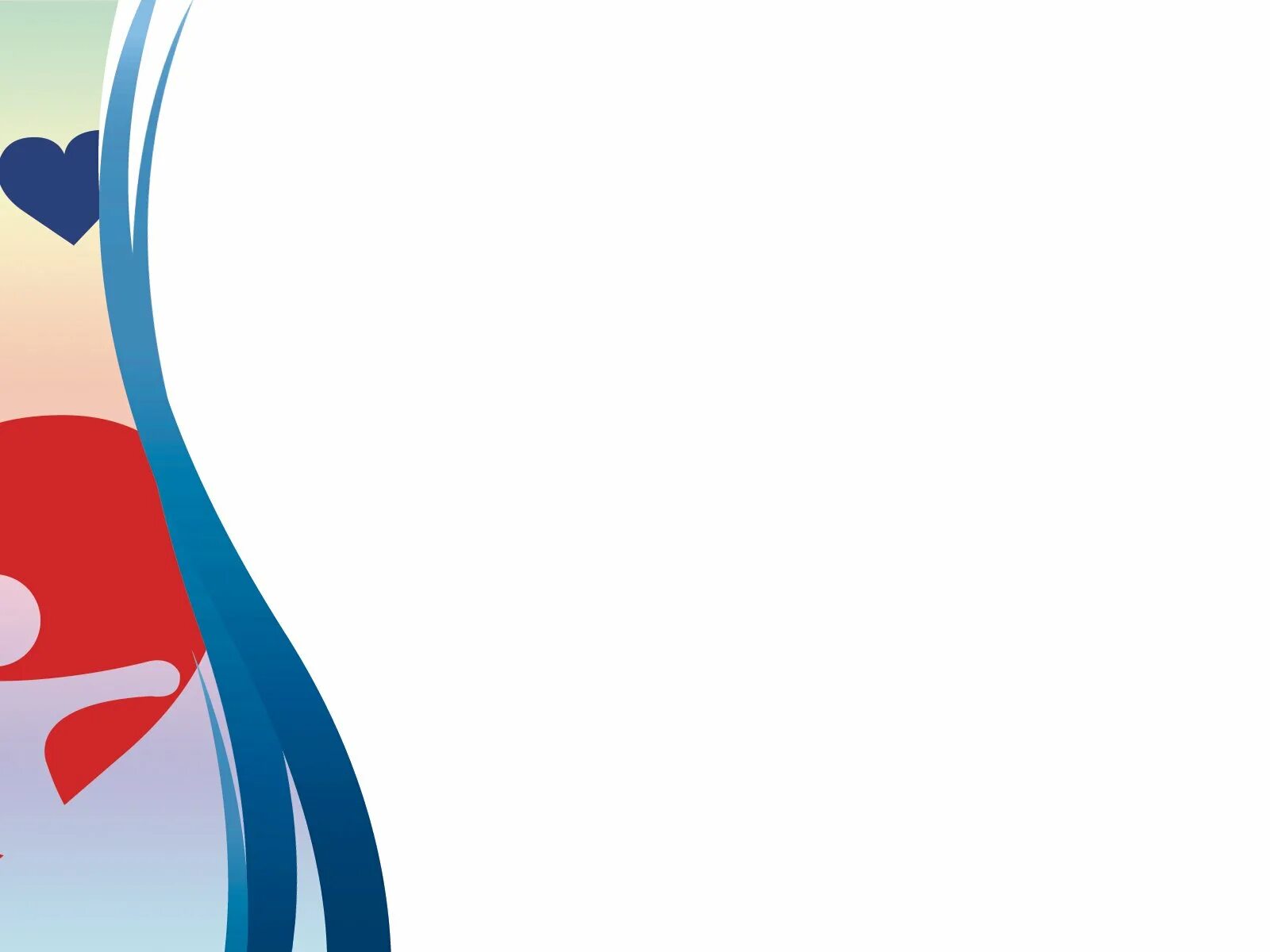 Зарядка.
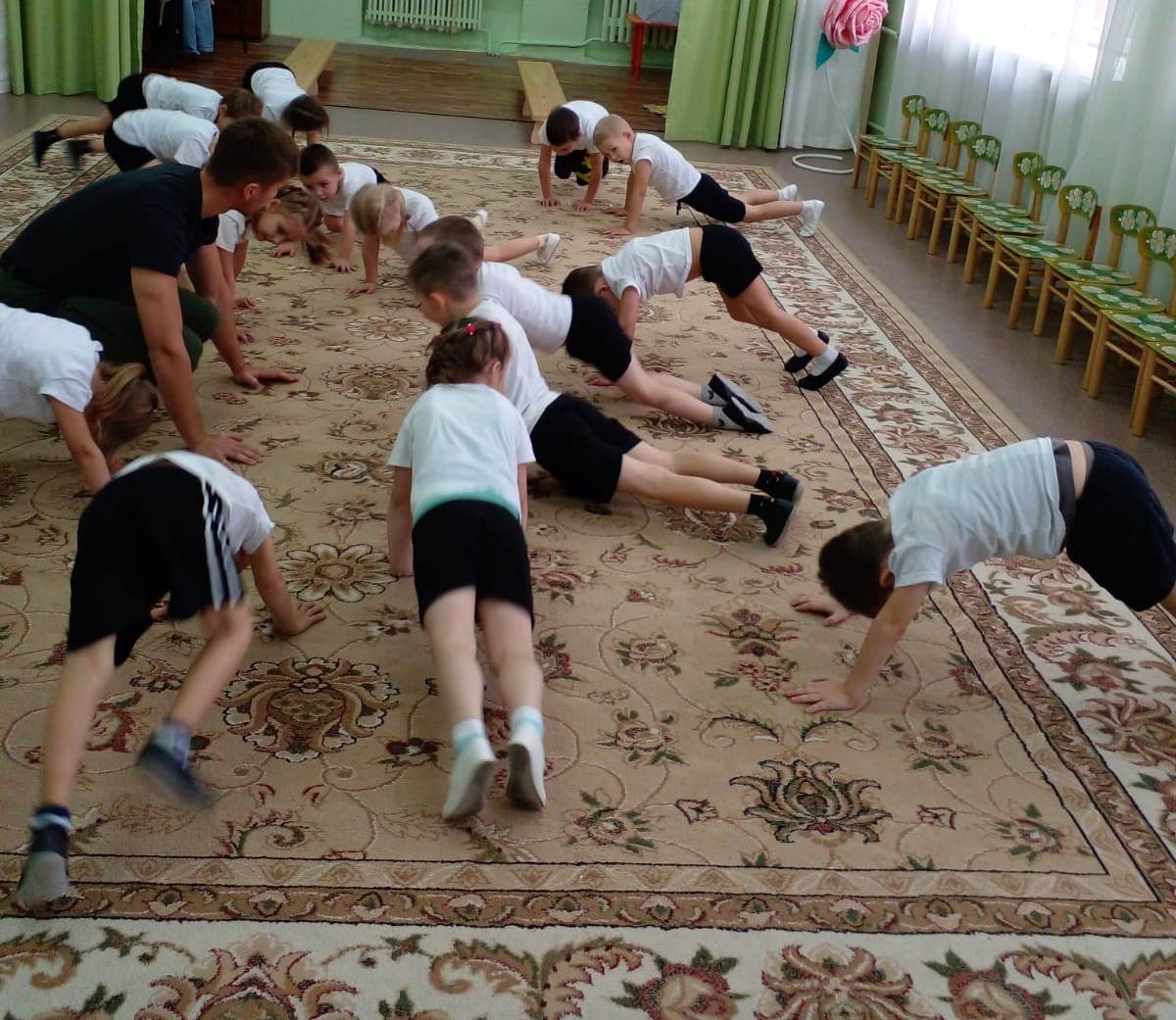 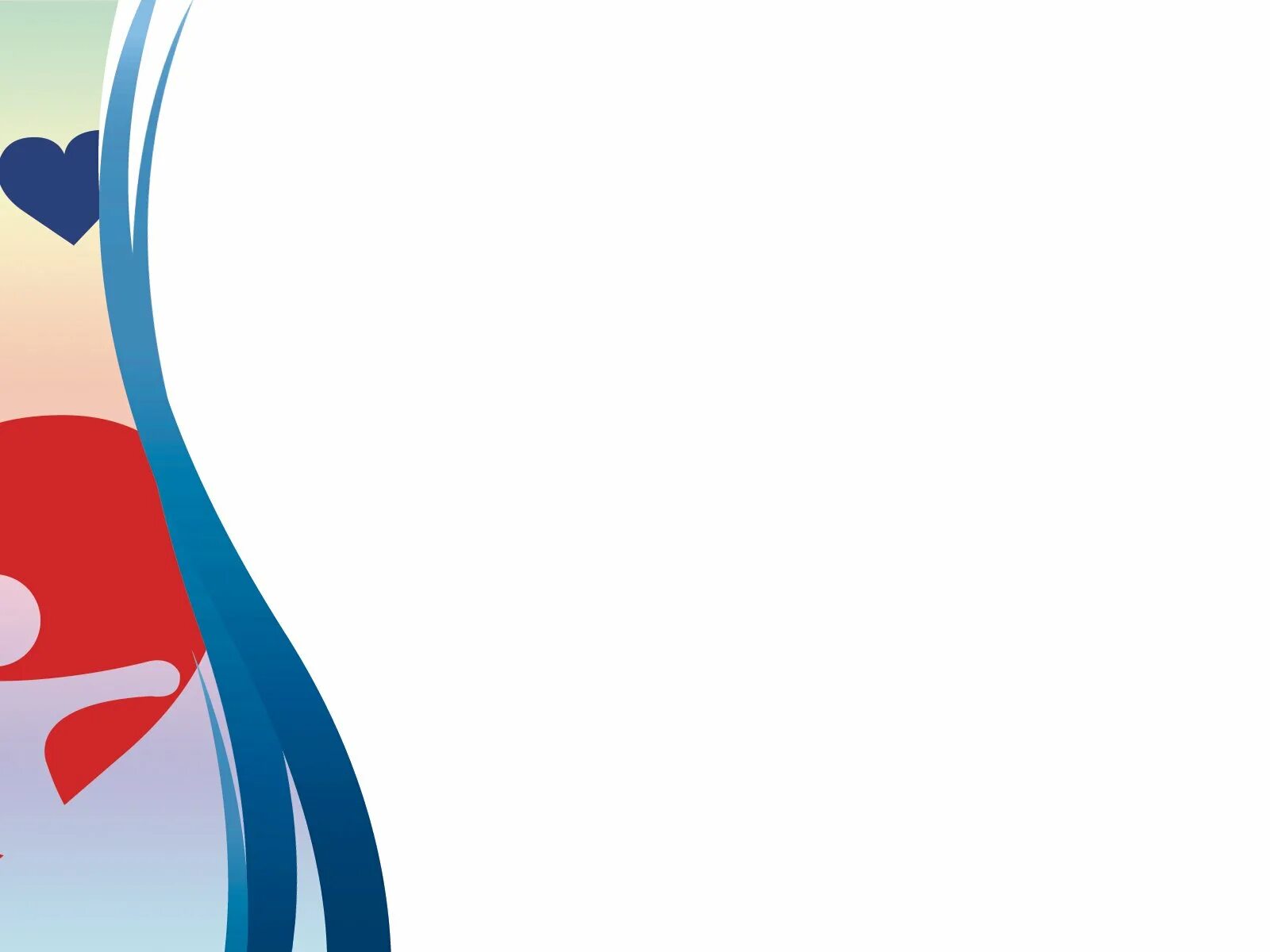 Дыхательная гимнастика.
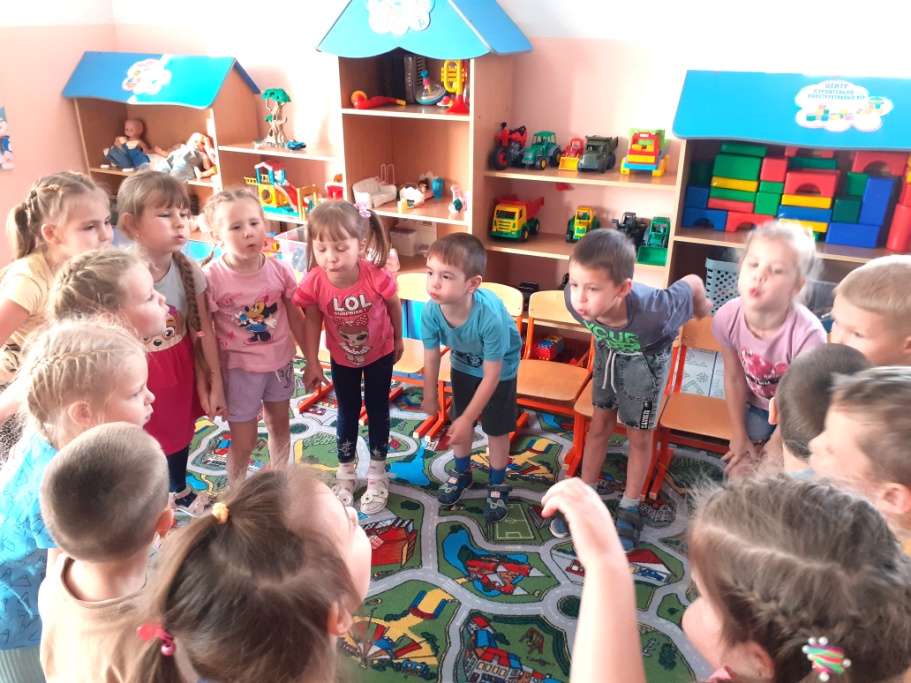 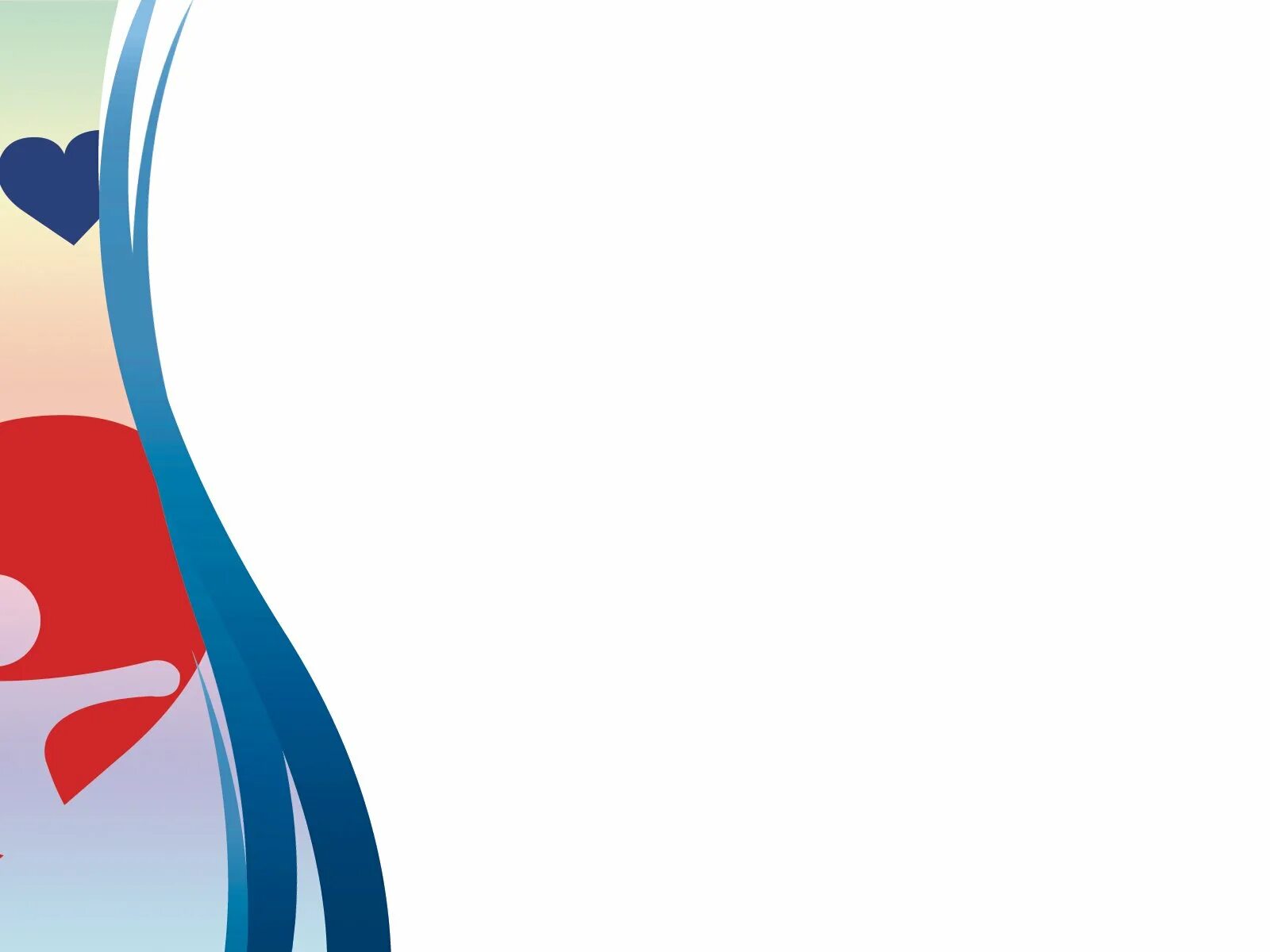 Рисовали витамины.
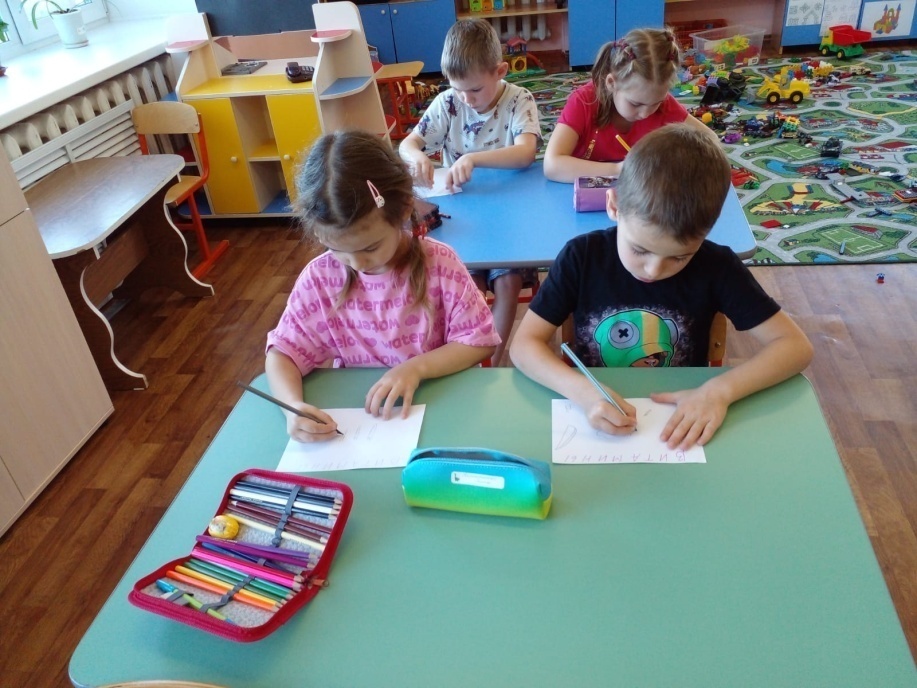 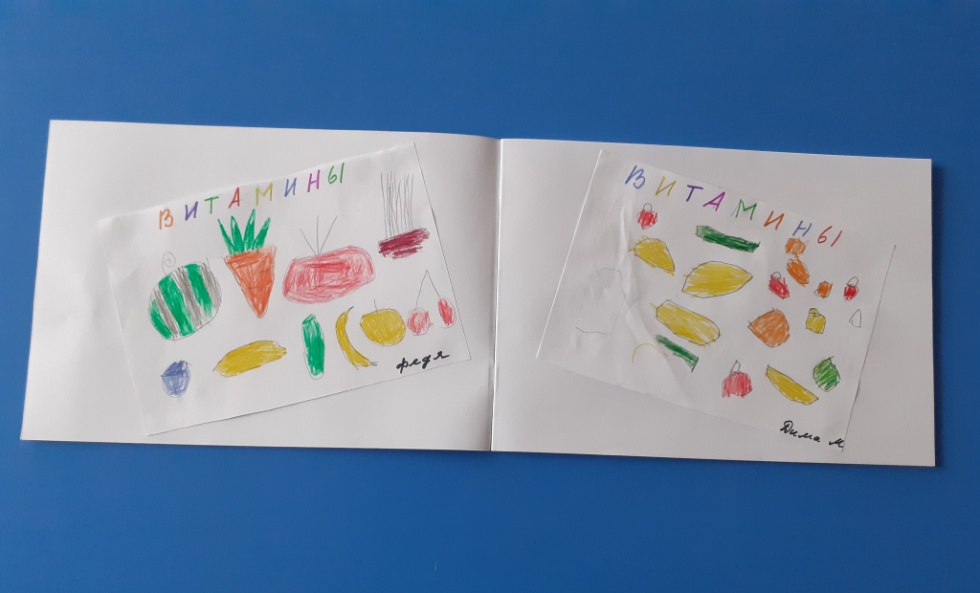 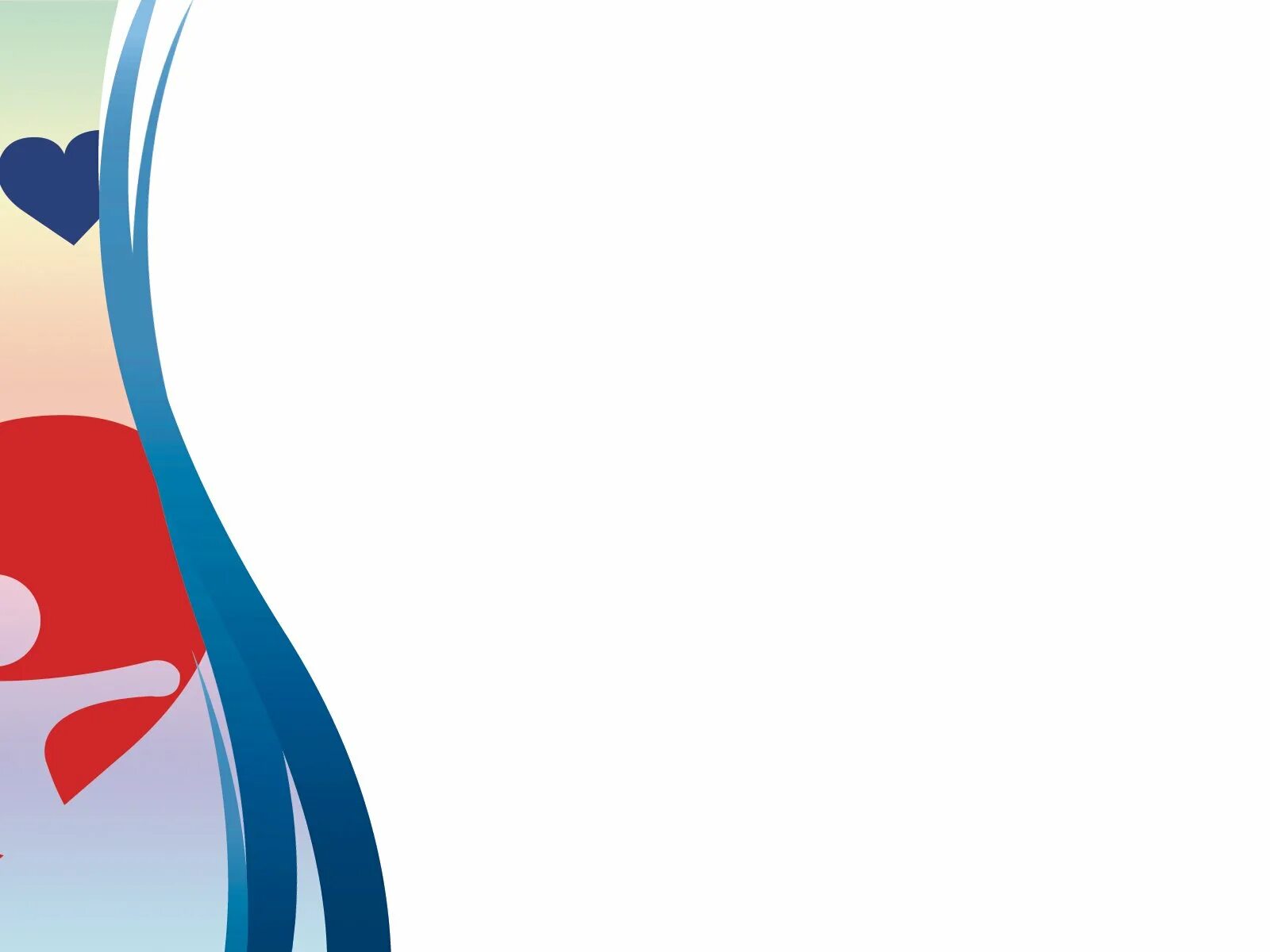 Викторина «Полезные овощи»
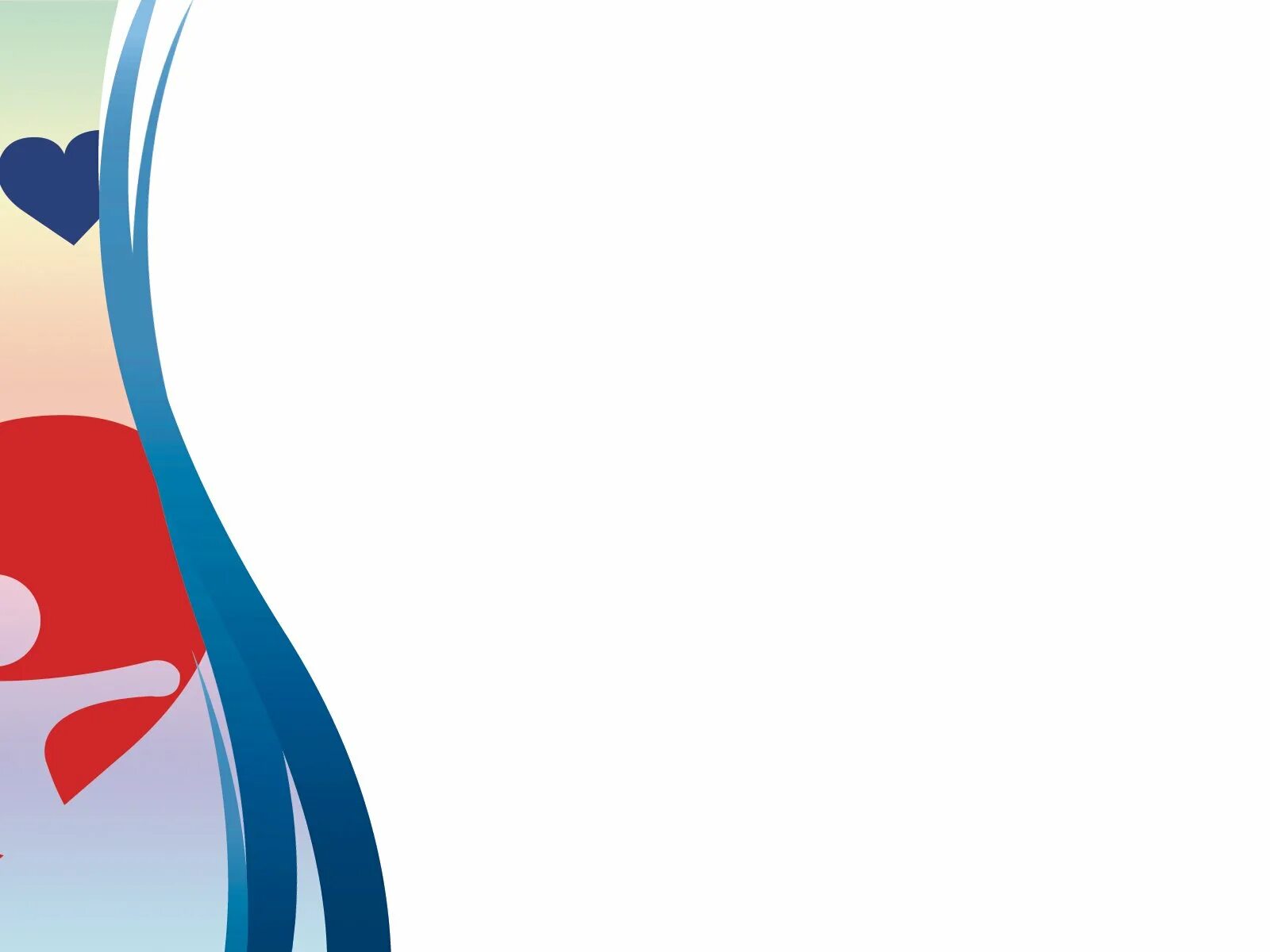 Плакат «Мы любим спорт»
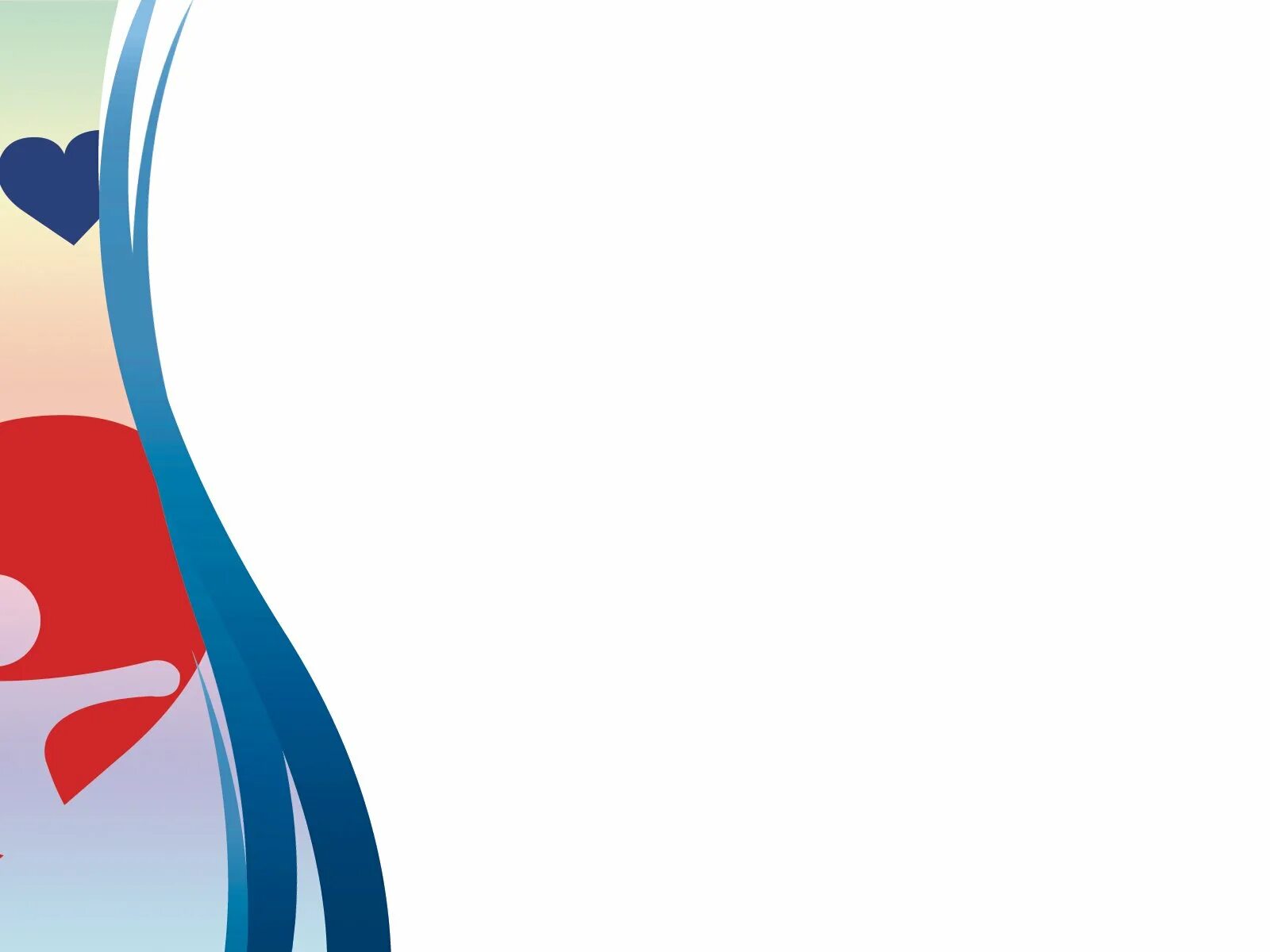 Зарядка после сна, хождение по массажным дорожкам и умывание водичкой.
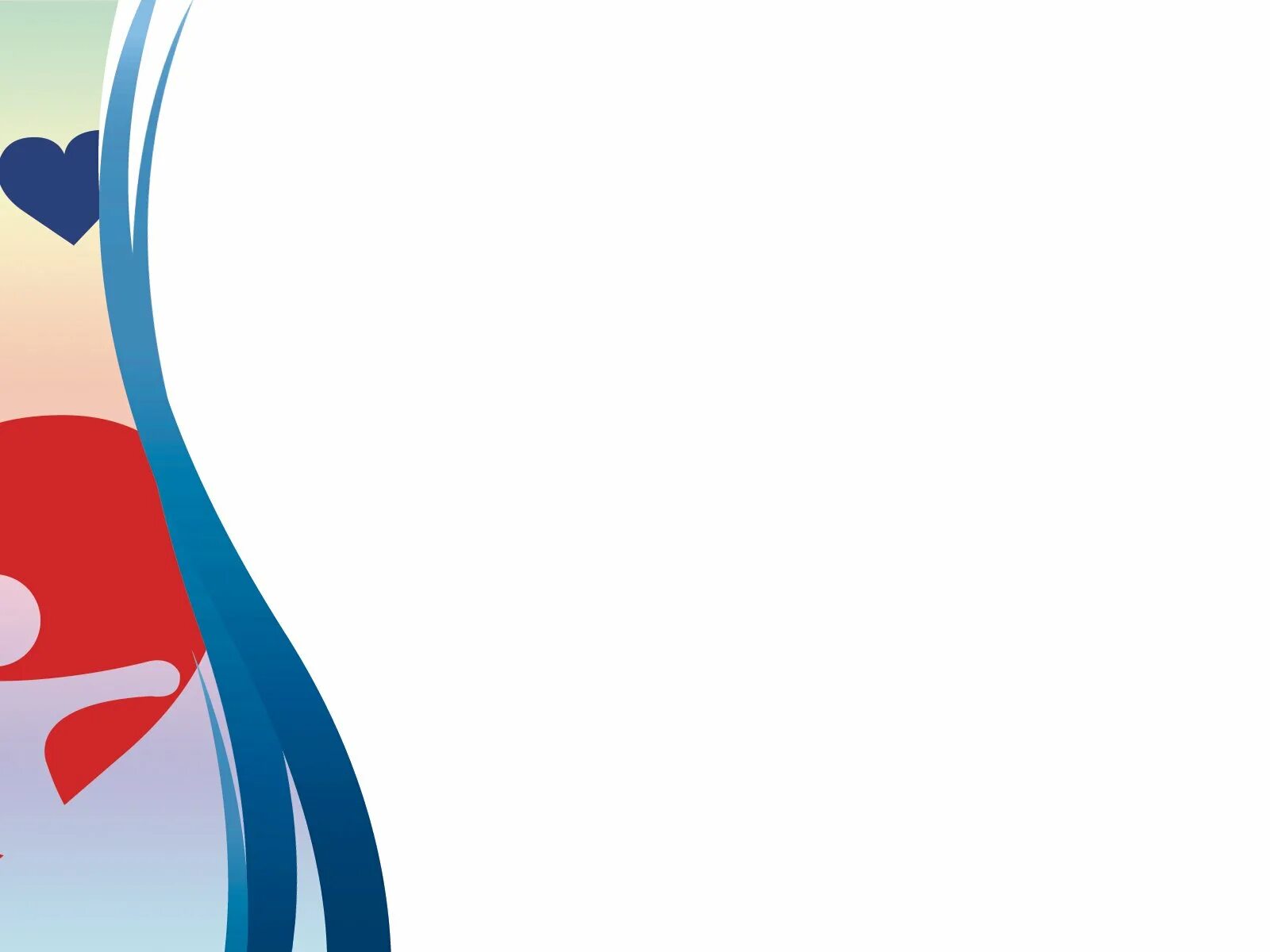 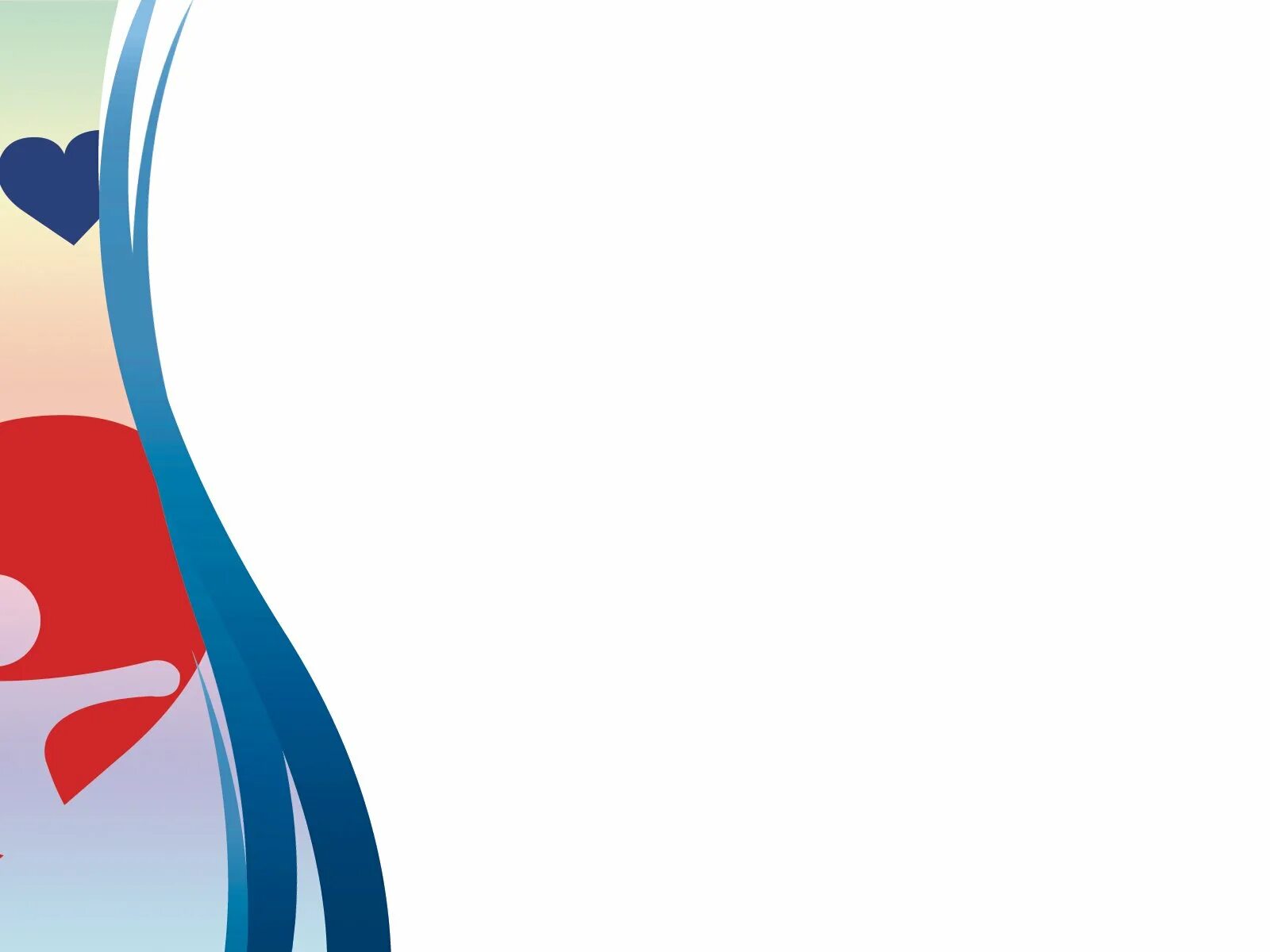 Физическая культура.
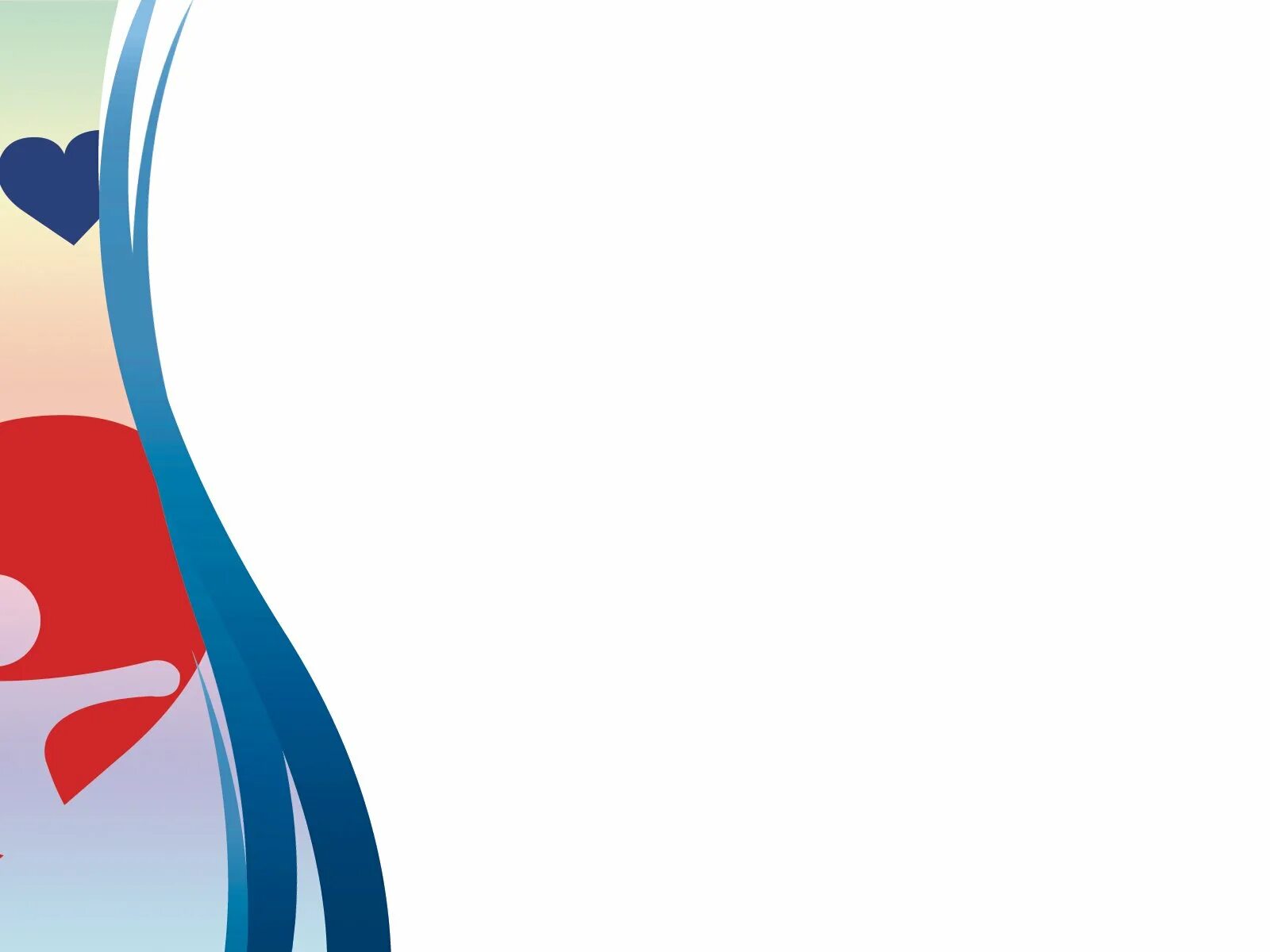 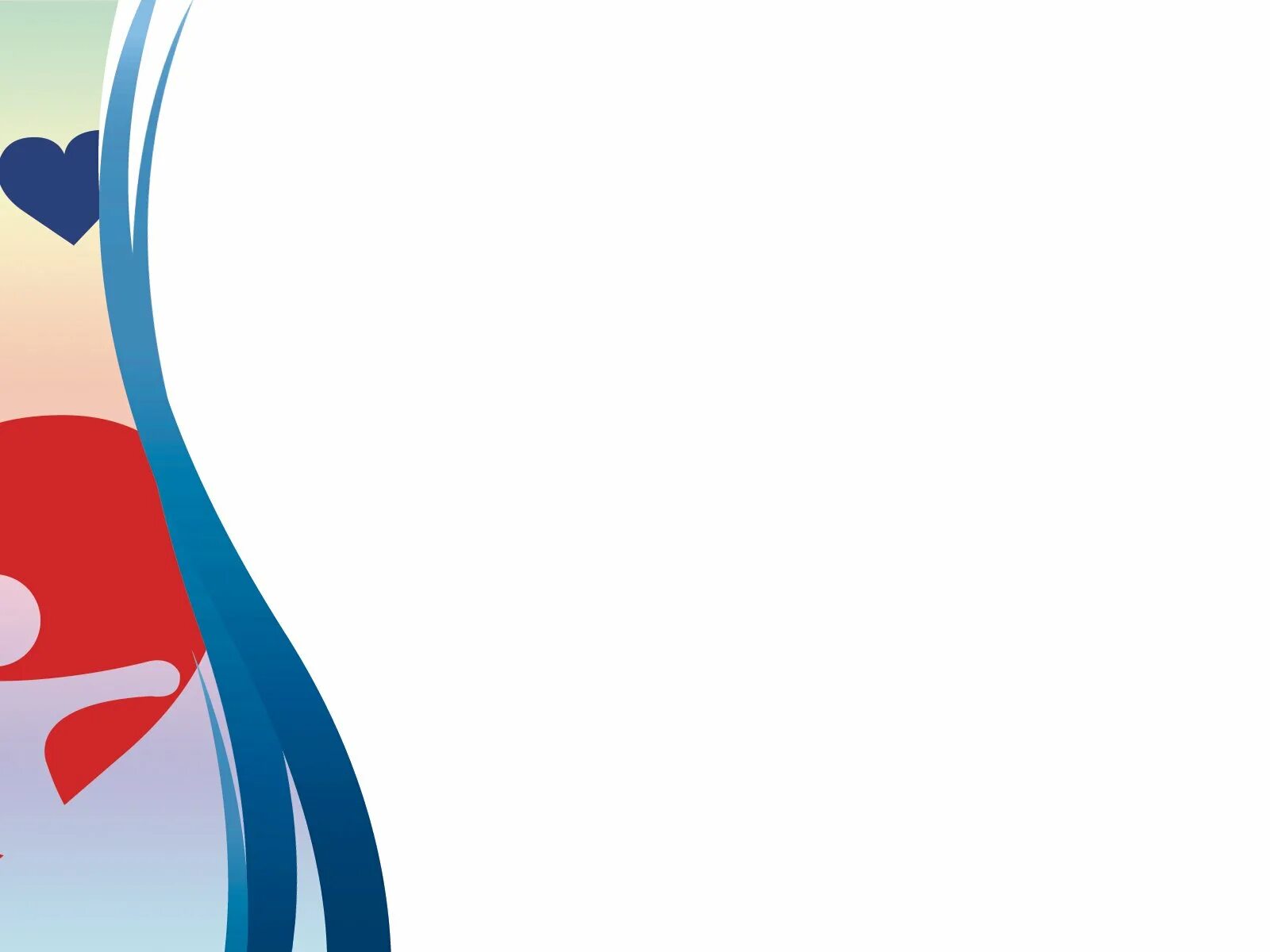 Лепка.
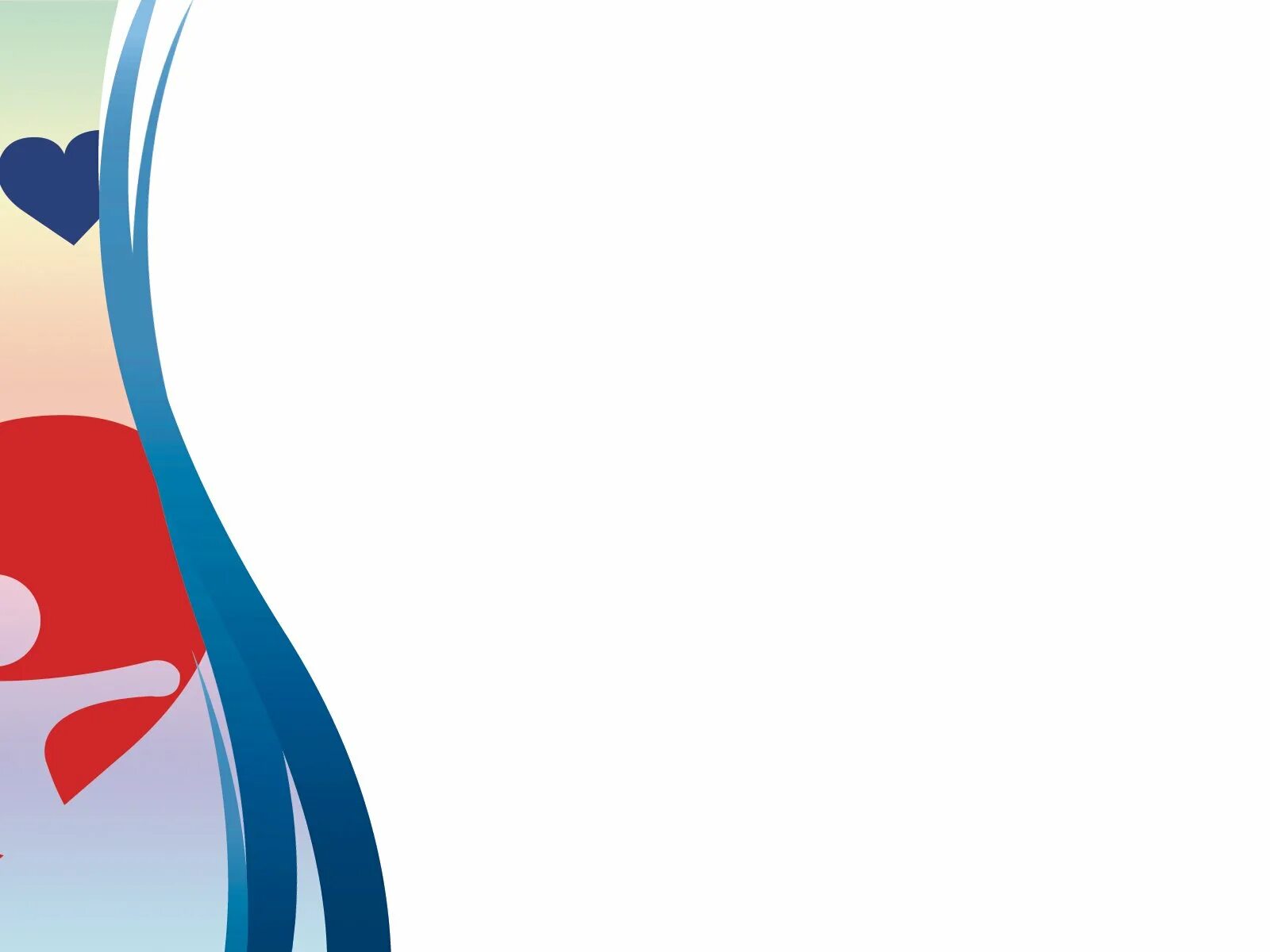 Приготовление «Канапе»
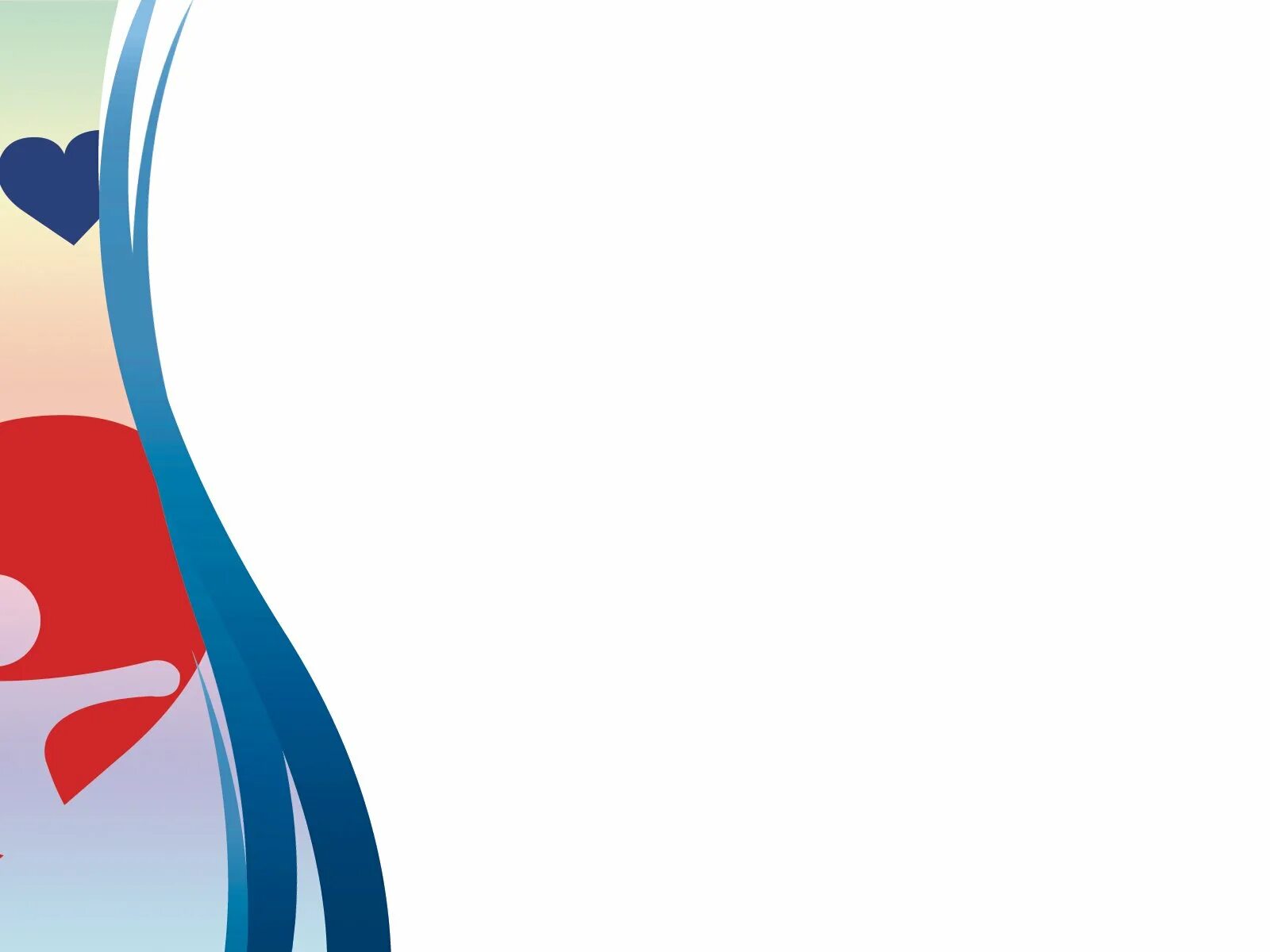 Уборка рабочего места
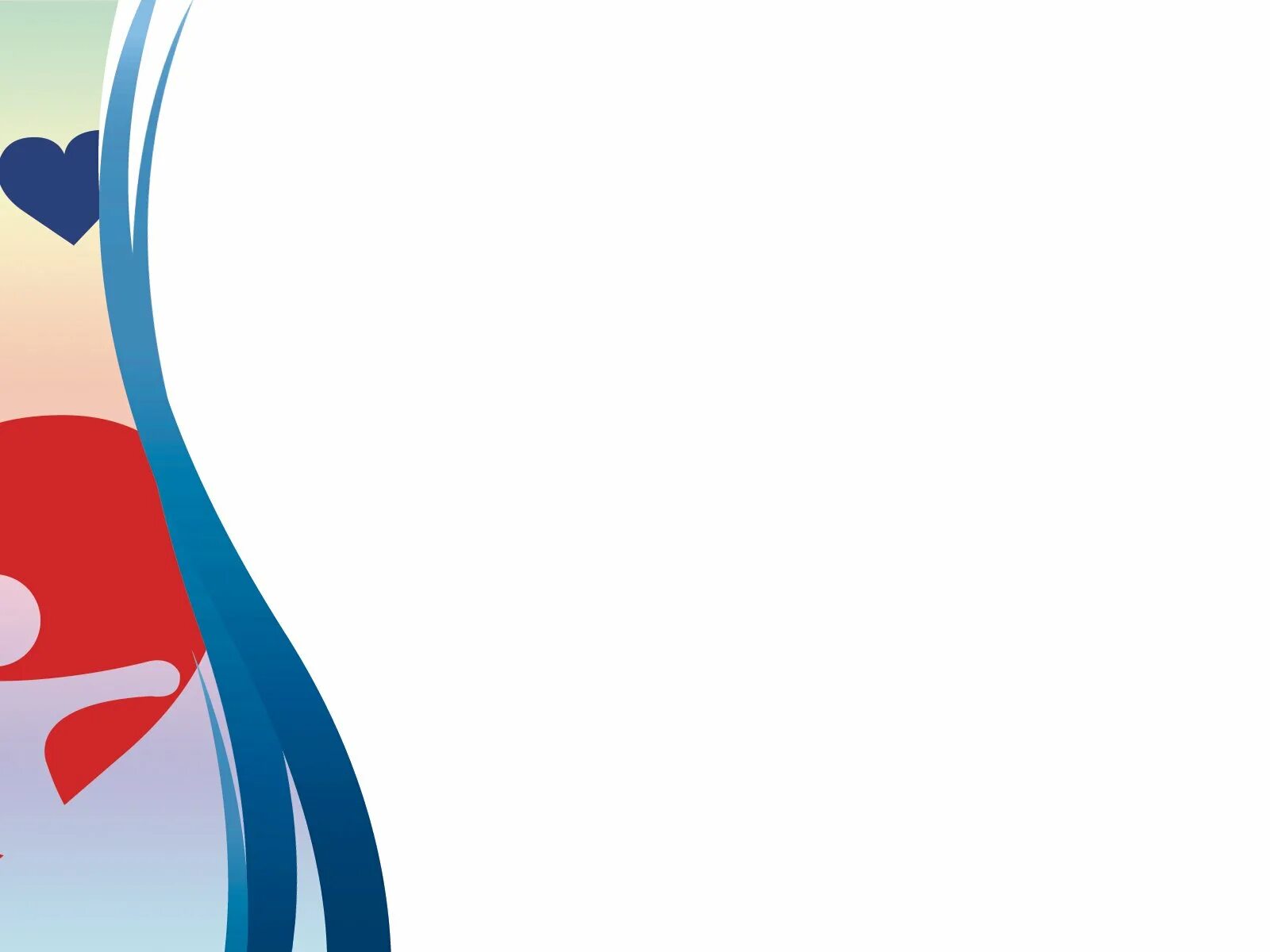 Приятного апетита!
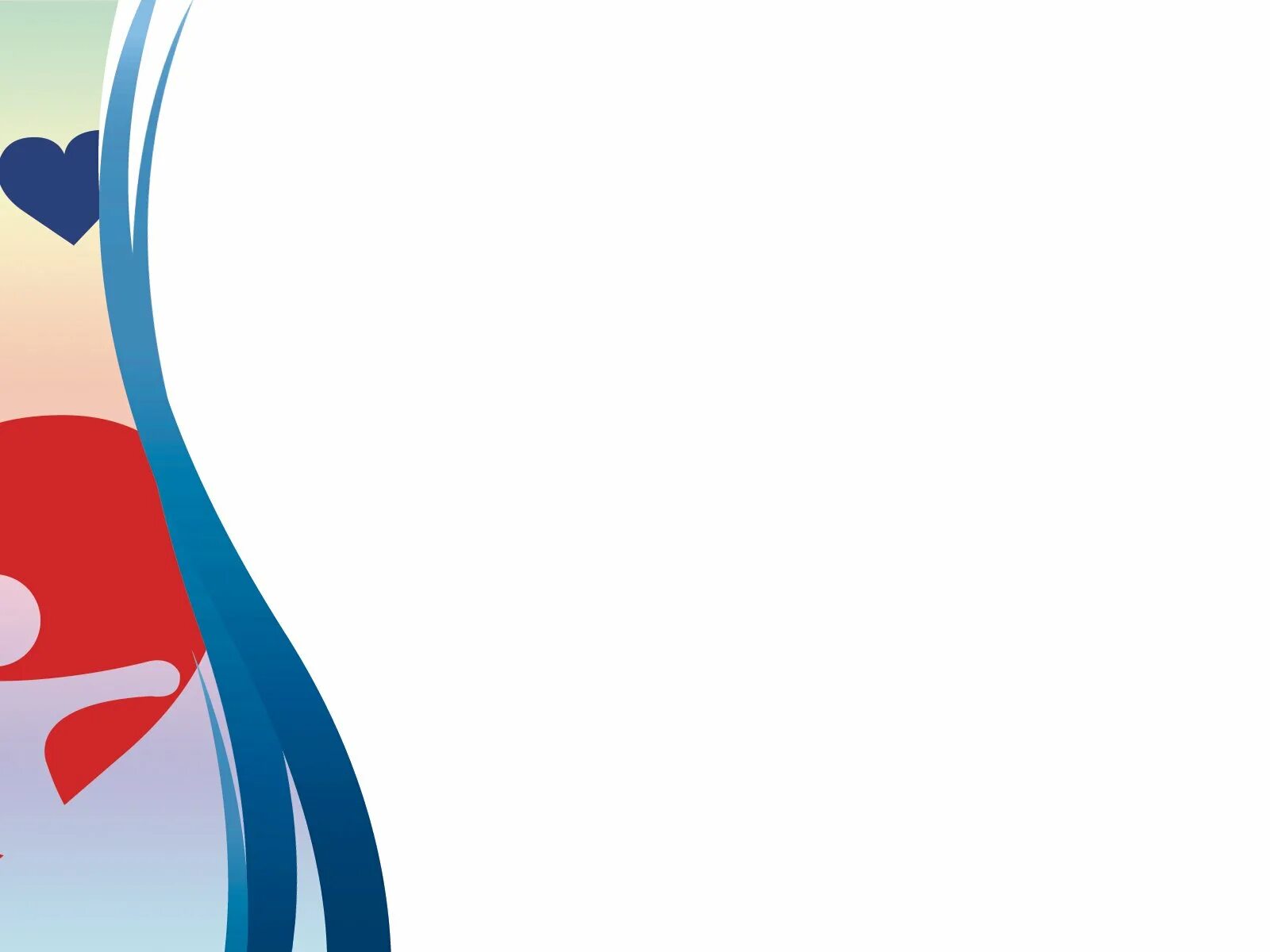 Спасибо за внимание!